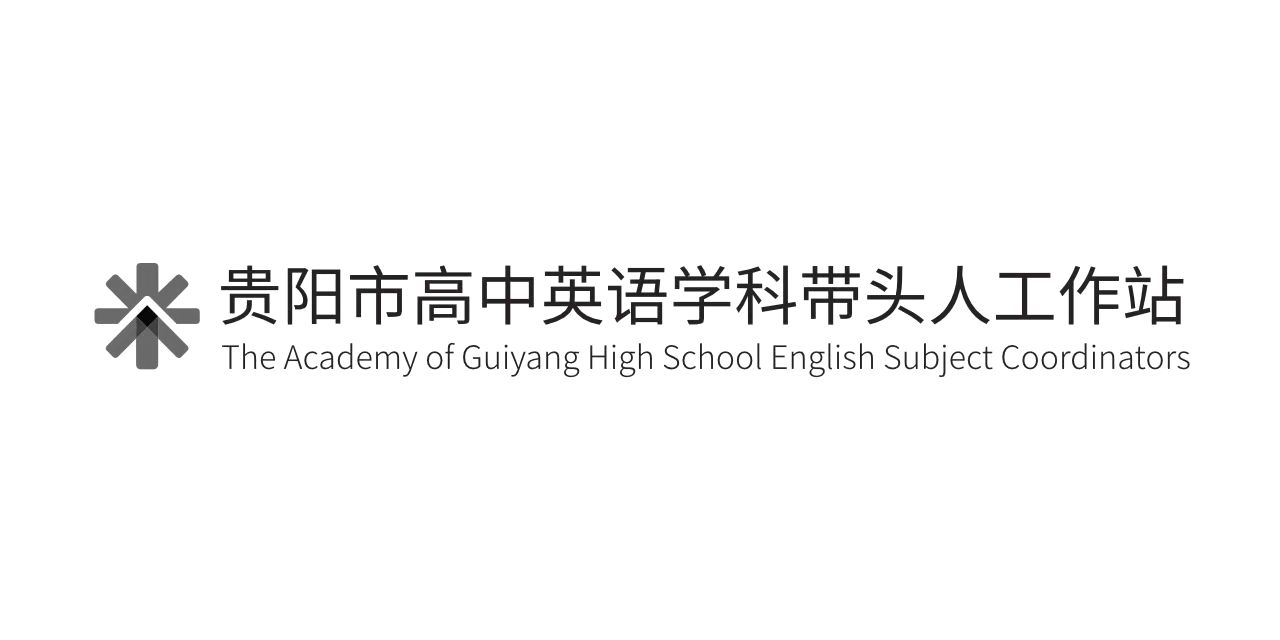 Motivating teachingfor English teachers at GAESC  贵阳市英语学科带头人工作站“激励教学”2022年教师培训工作坊08/09/2022
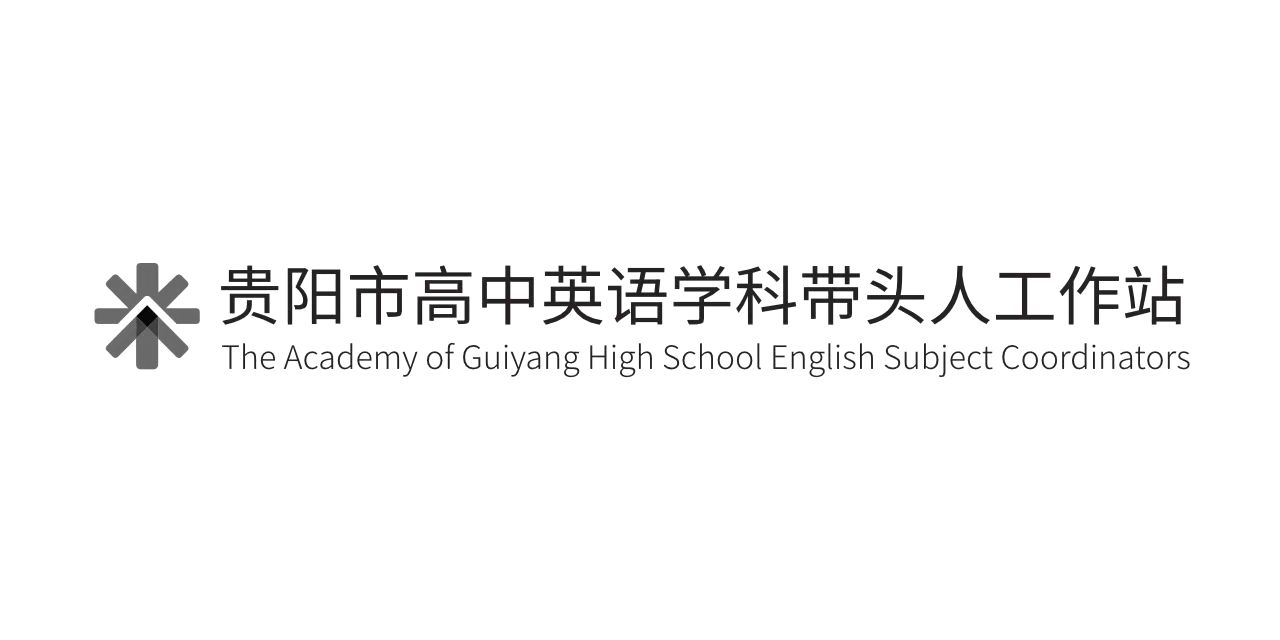 Bits and bobs
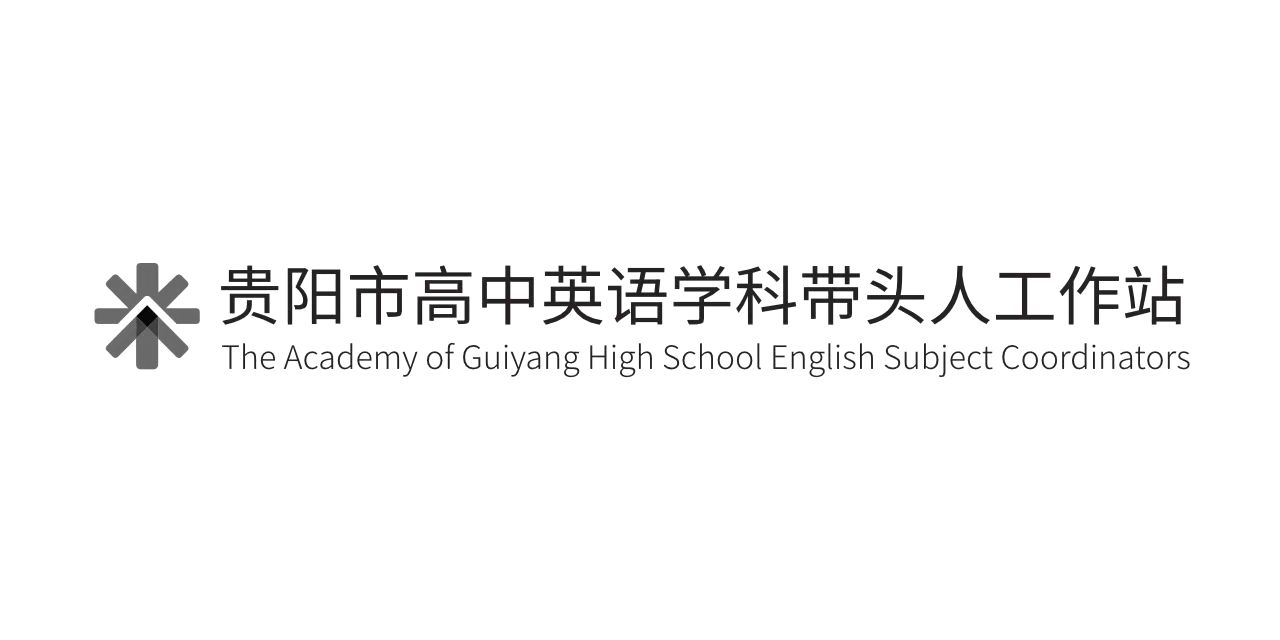 Who am I ?
26th March                    Maths teacher 


                                 Helen 

                                                                        Youyou                                    ice cream
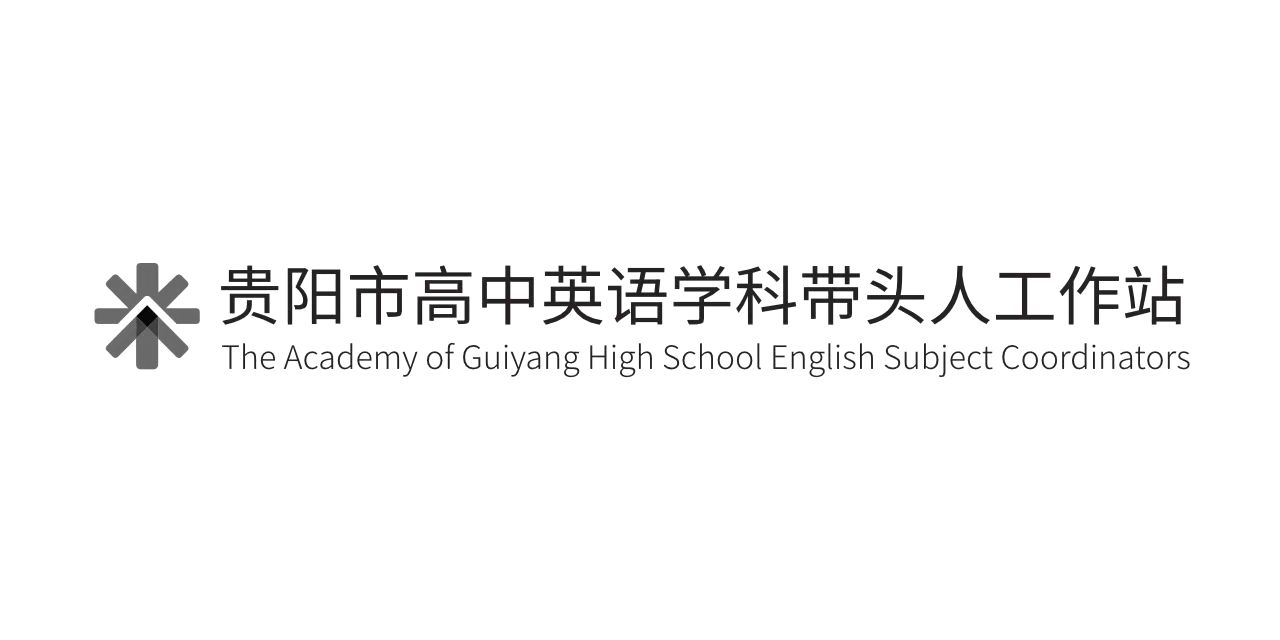 By the end of the workshop, teachers will 
Have a clear understanding of what makes a lesson motivating, and know how to plan lessons so that they are intrisincally motivating for students. 
  清楚地了解如何让课堂变得激励，并知道如何规划课程，以便他们为学生提供内在动力

Be familiar with principles of effective lesson design for listening, speaking, reading and writing activities that develop students’ all-round language skills
  熟悉有效的听、说、读与写课程设计原则，以培养学生的全方面的语言技能 

know a variety of methods and techniques with which you can motivate students to take ownership of learning
  了解各种教学方法和技巧，以便学生真正成为学习的主体
Purposes of the training
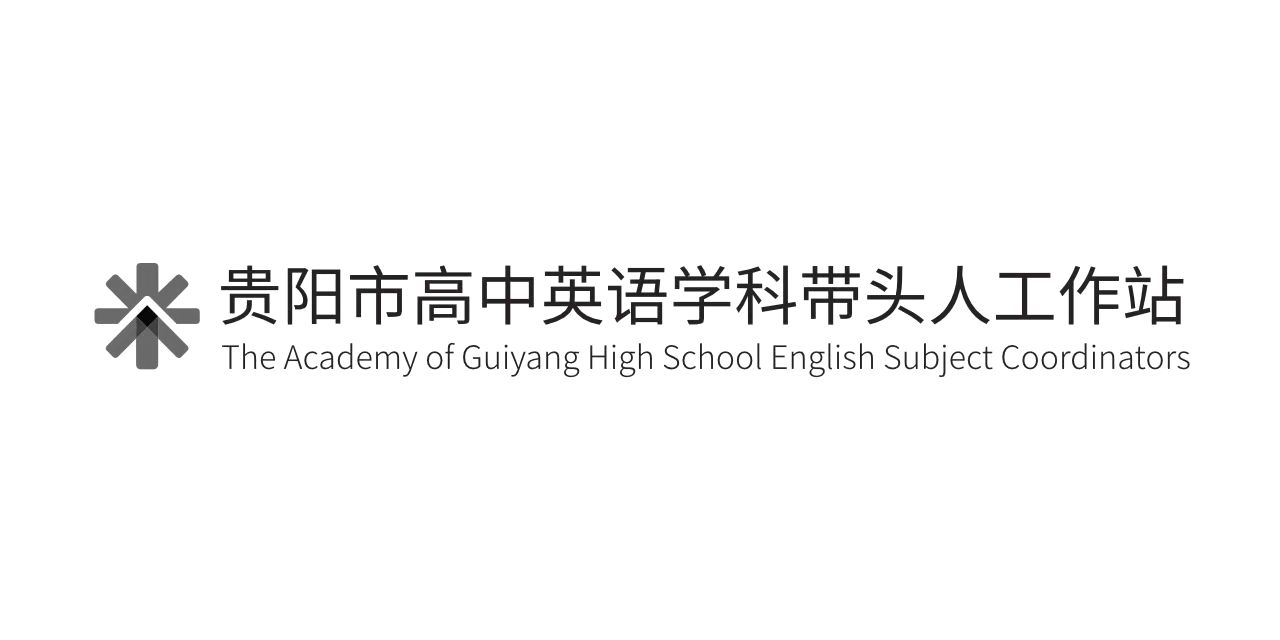 A two-hat approach
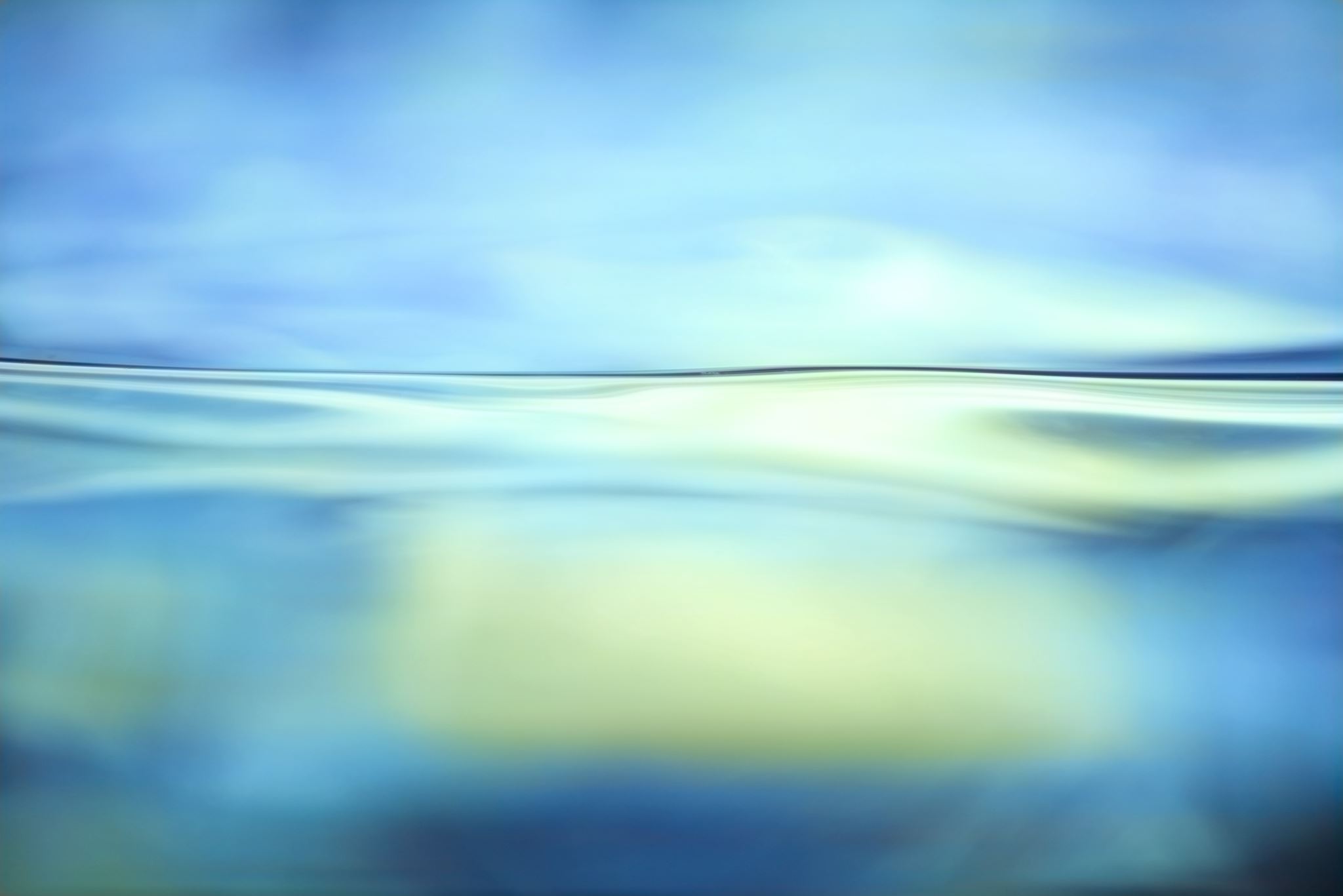 Teach &
Reflect, analyse and apply in your own class
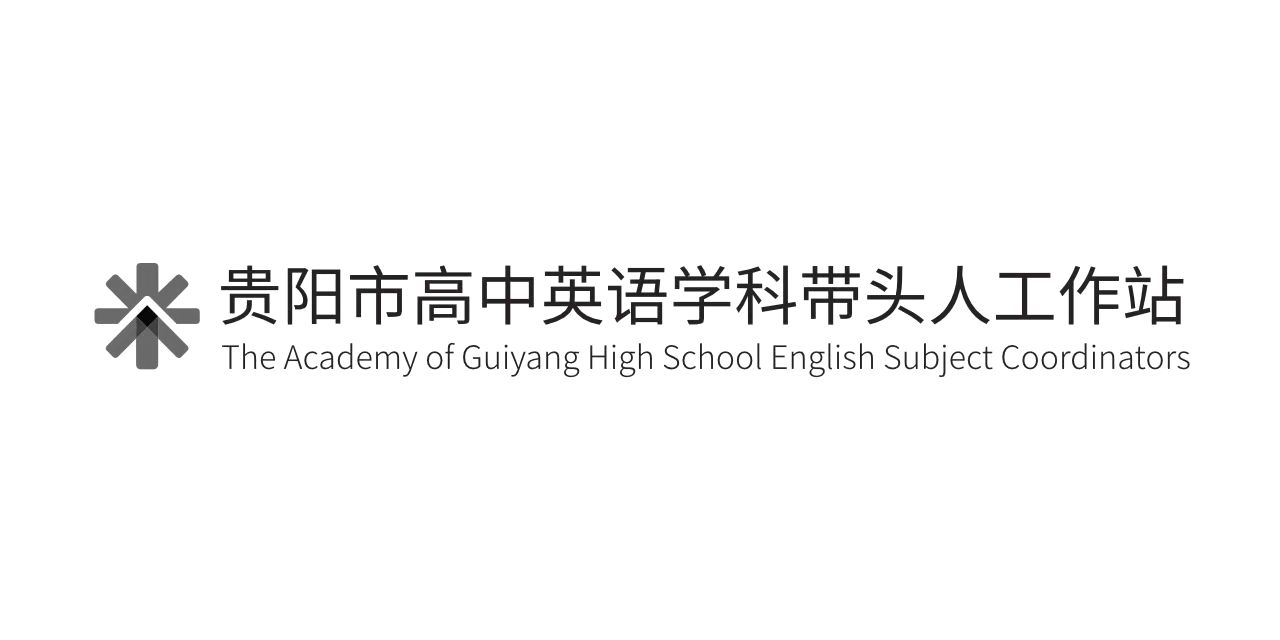 What teachers think, know, and believe and the relationships of these mental constructs  is closely related to what teachers do in the language teaching classroom. 

 Borg, 2003, p81
 
Key words: beliefs, with/out enjoyment, comfort zone, desire to change
Teacher Cognition 教师认知的重要性Does it matter?
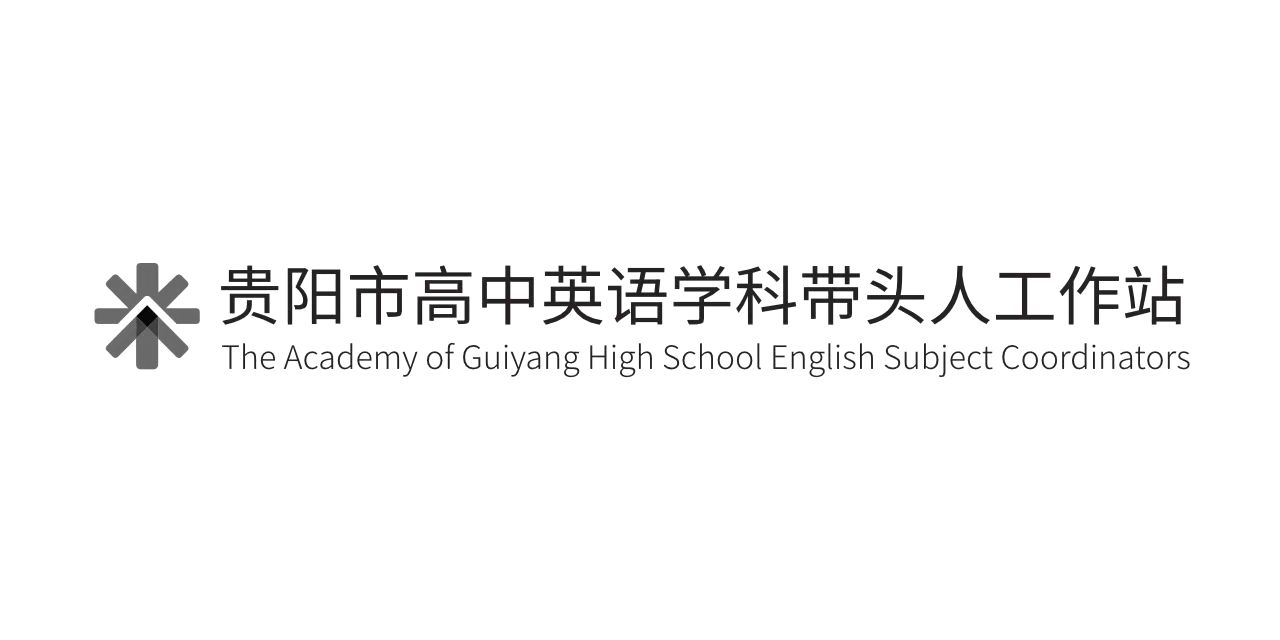 My expectations and yours
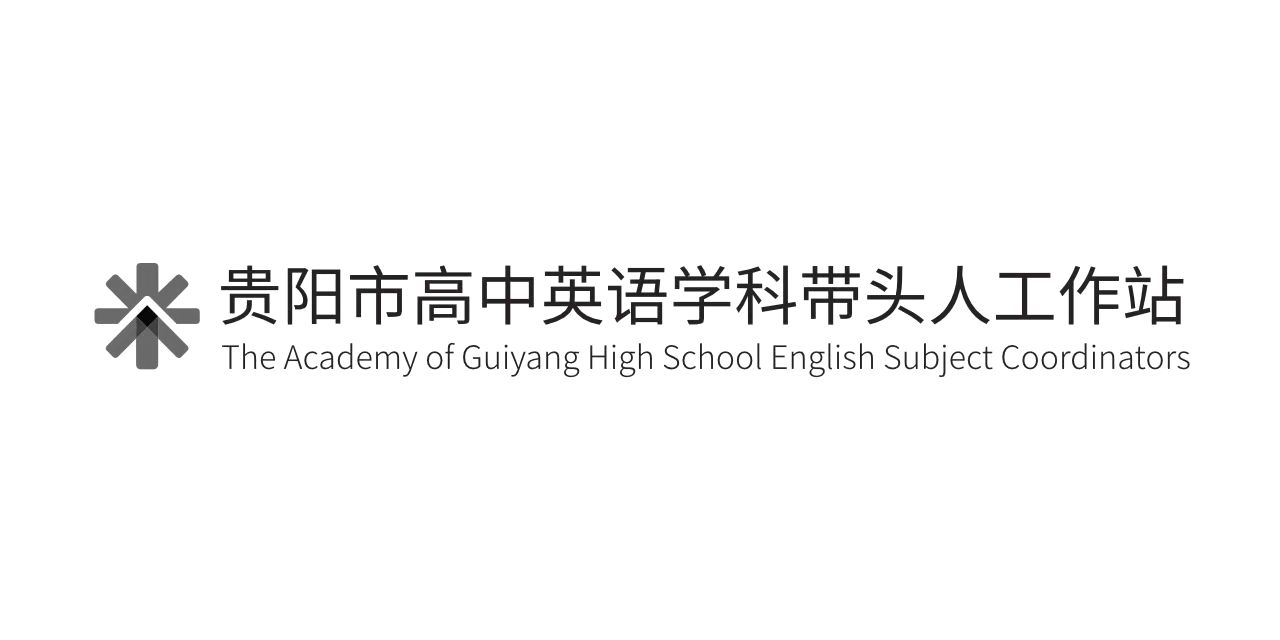 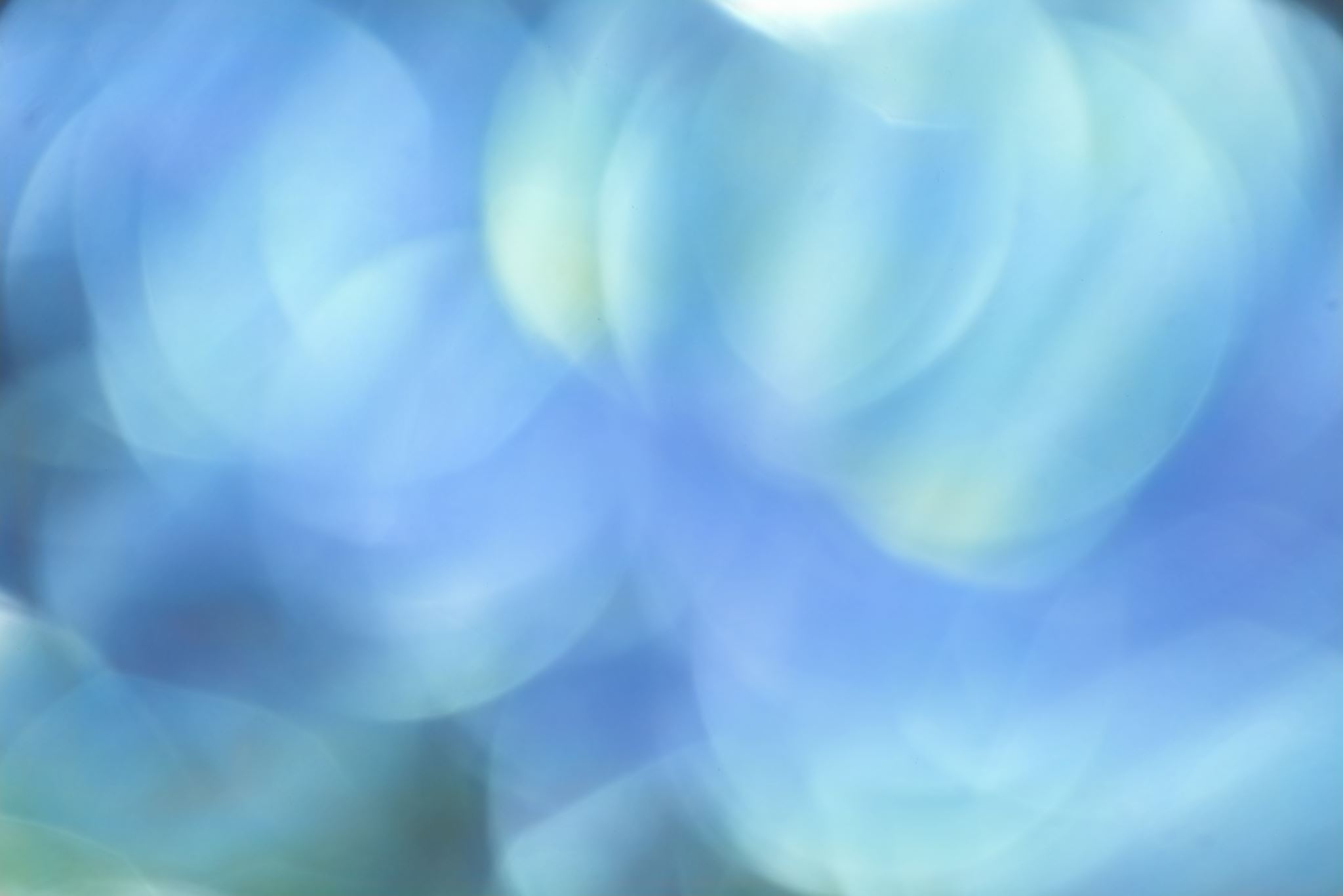 Session 1  Dictogloss（听写重构）
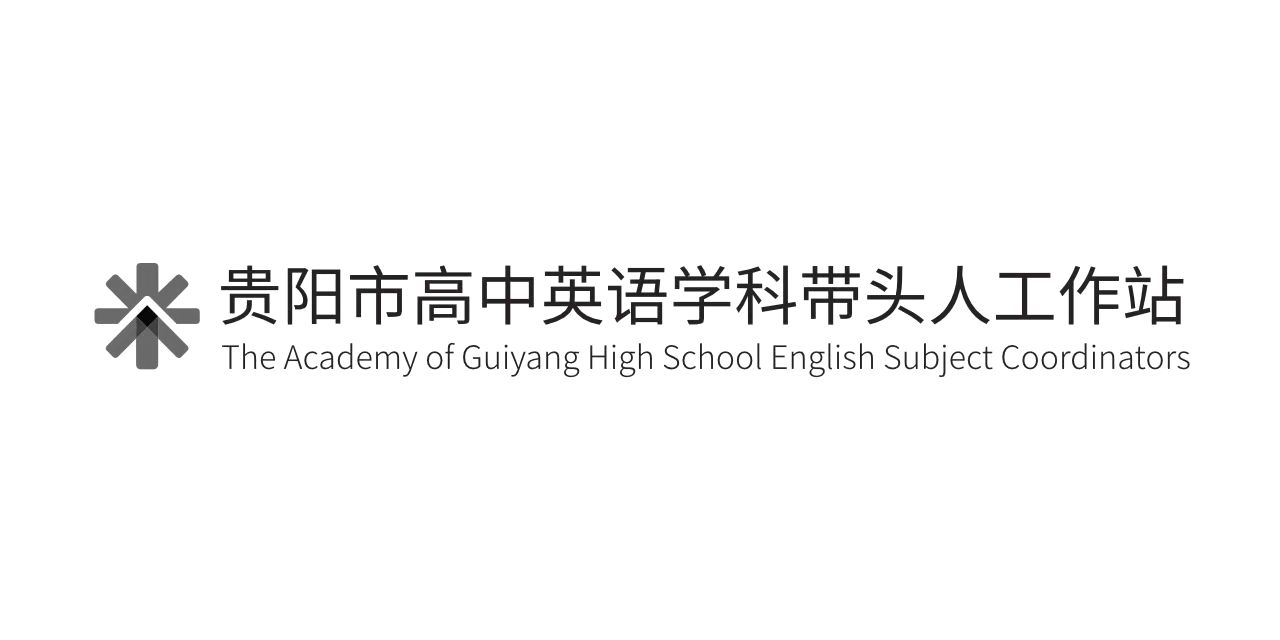 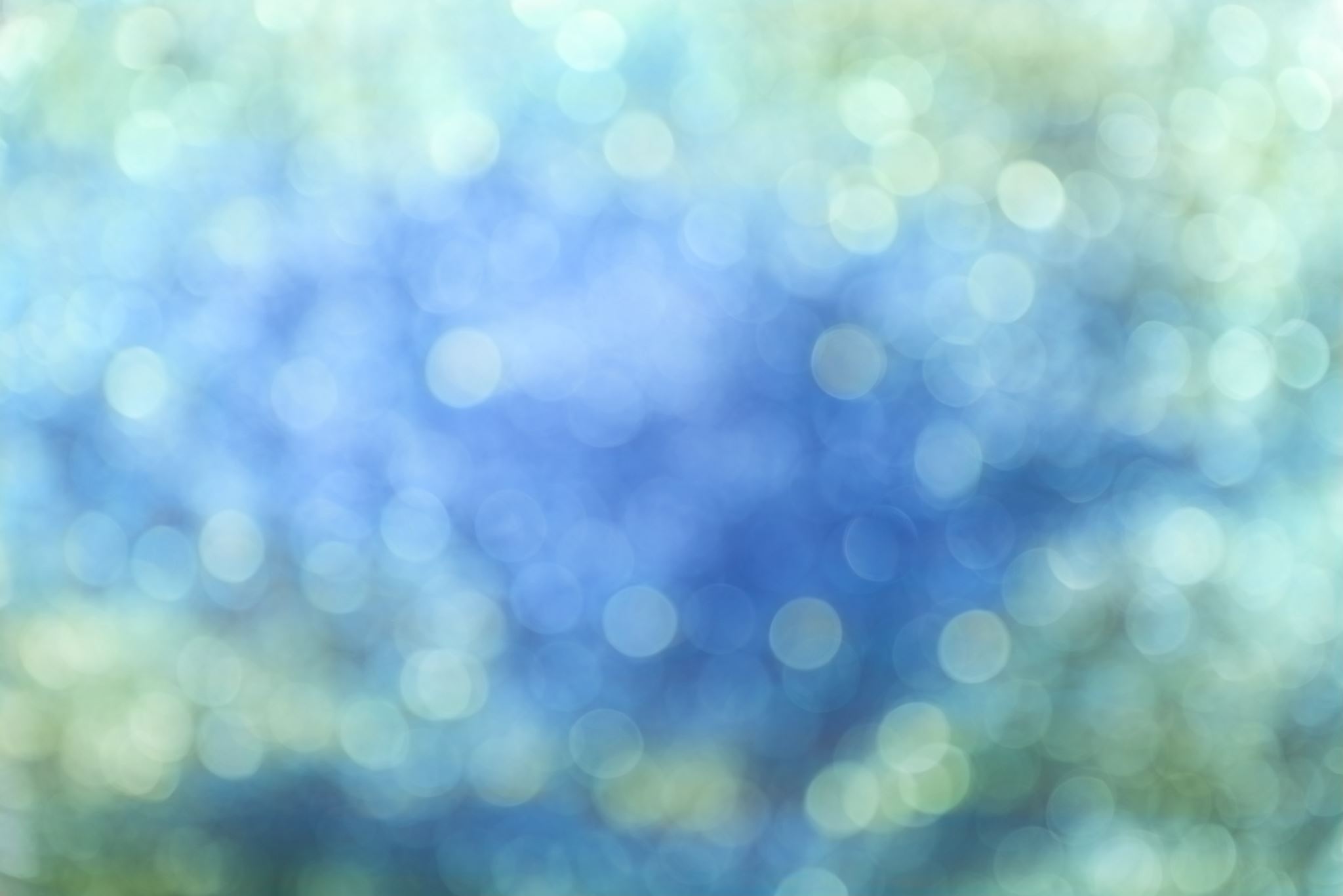 Session 1  Dictogloss （听写重构）
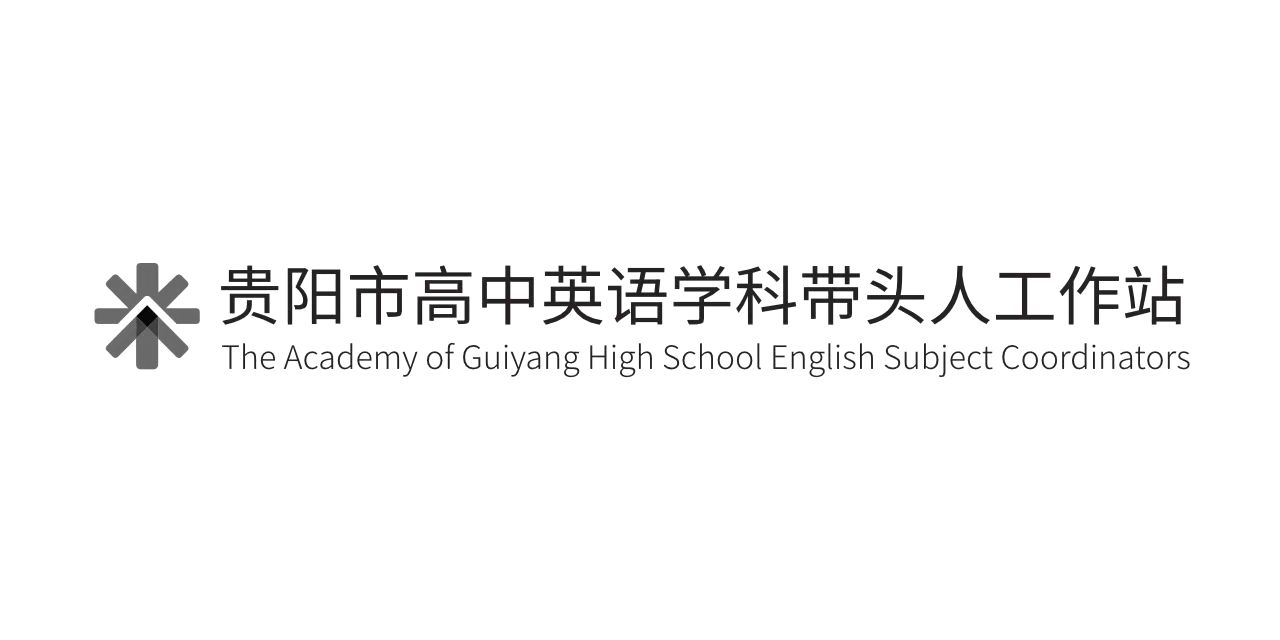 Dictogloss: The story of Bedgelert
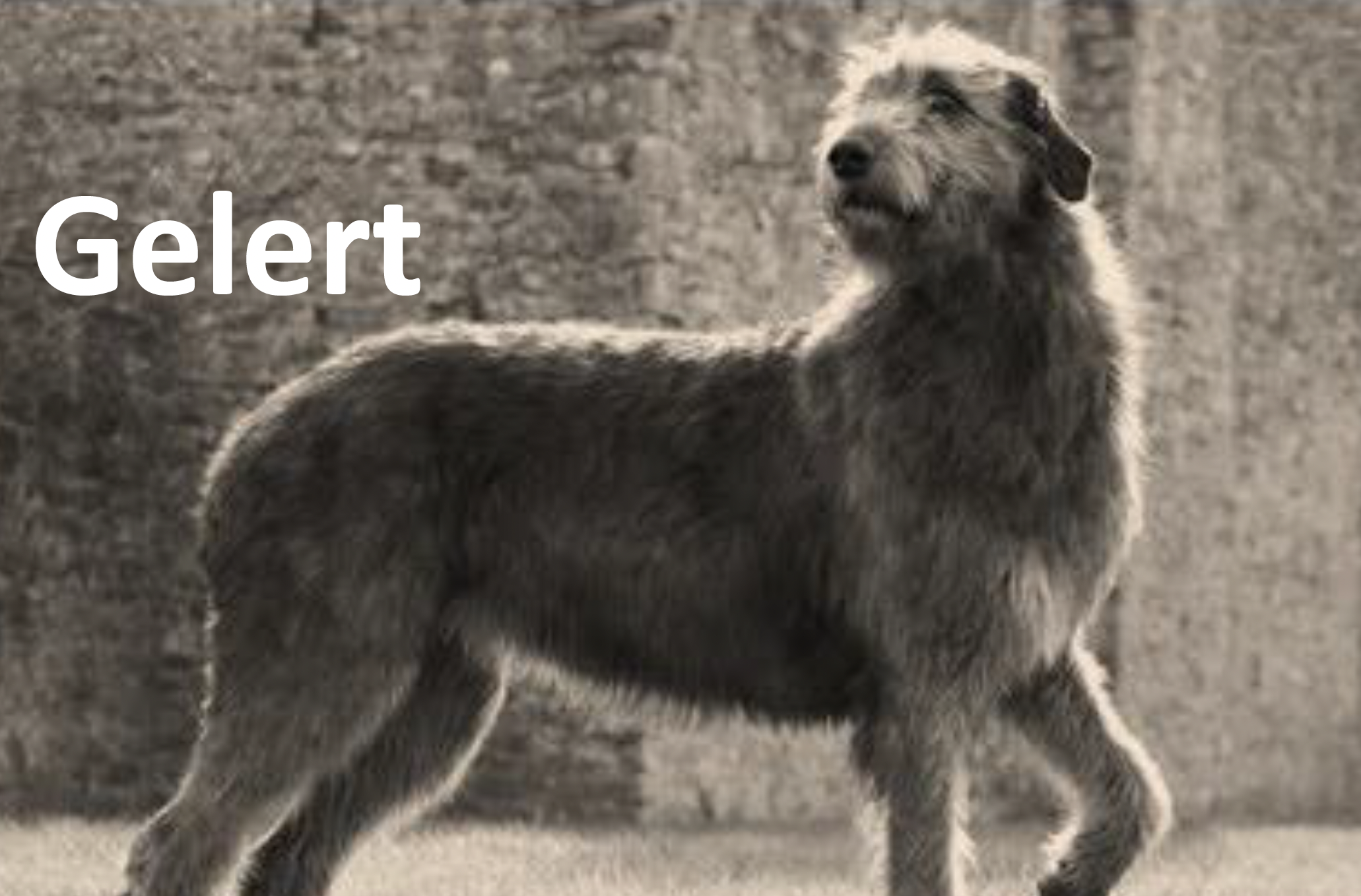 Prince Llewelyn & his dog 

Listen to the story. You may wish to jot down some key words 
Listen to the story again. 
Reconstruct the story using your own words
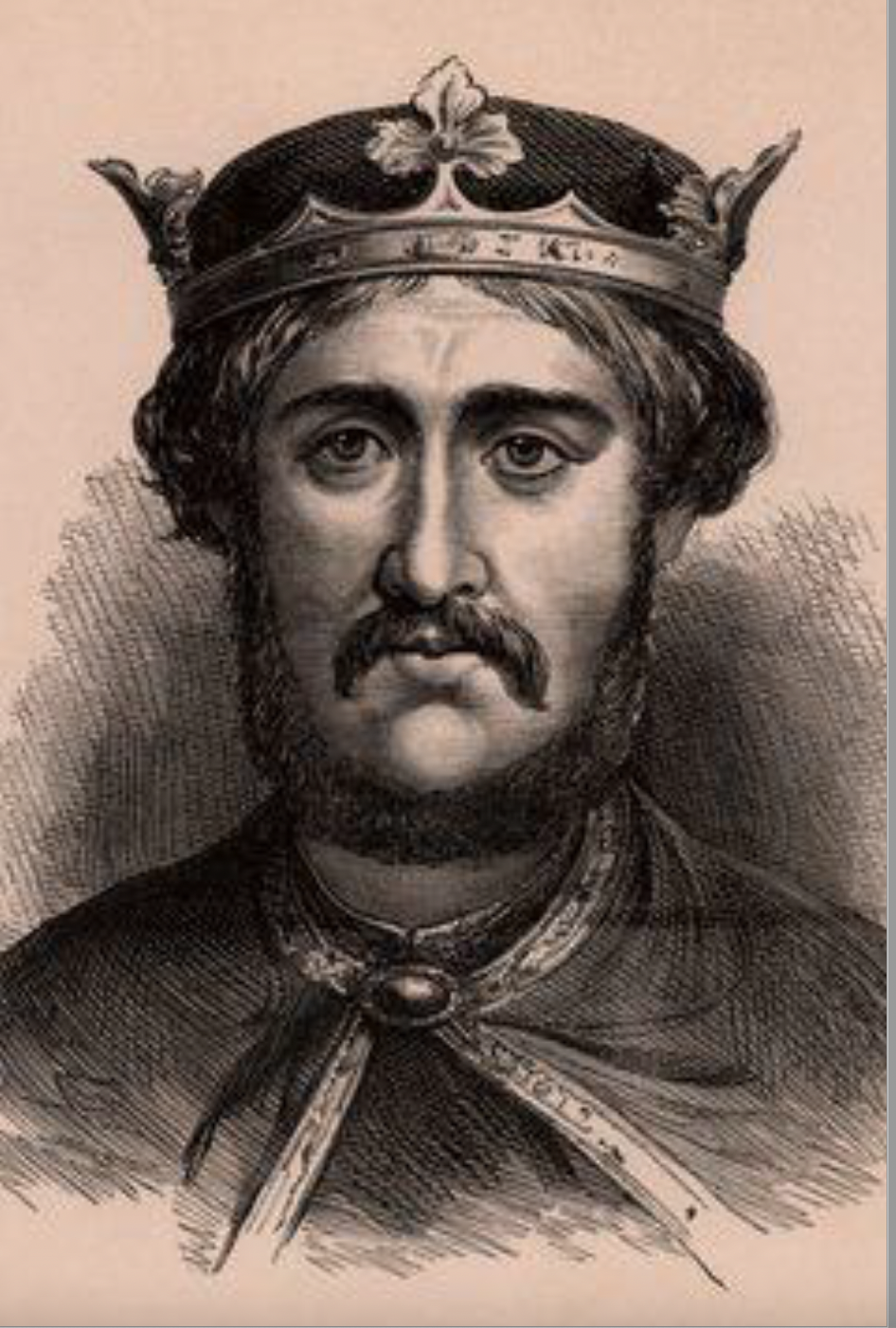 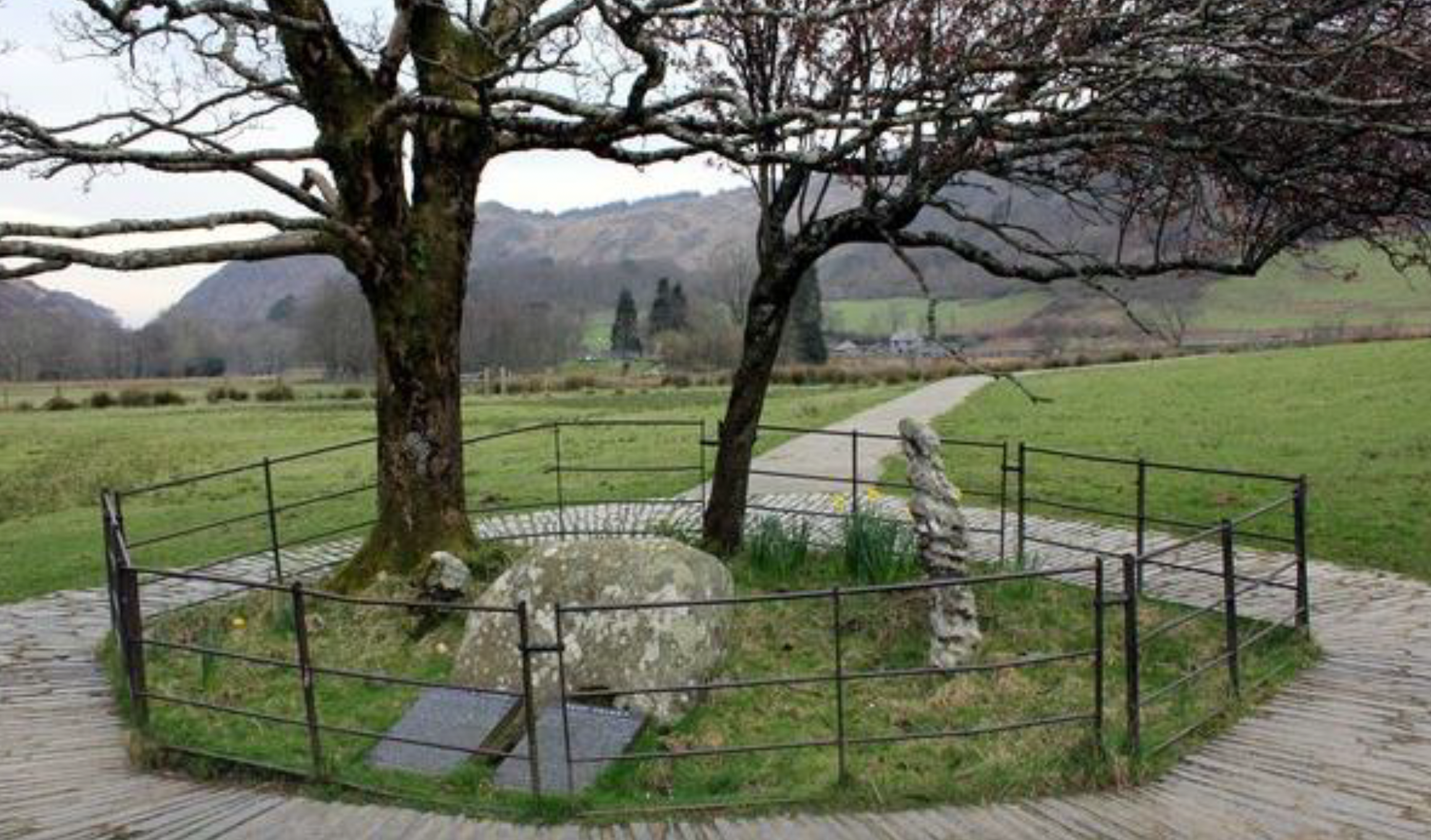 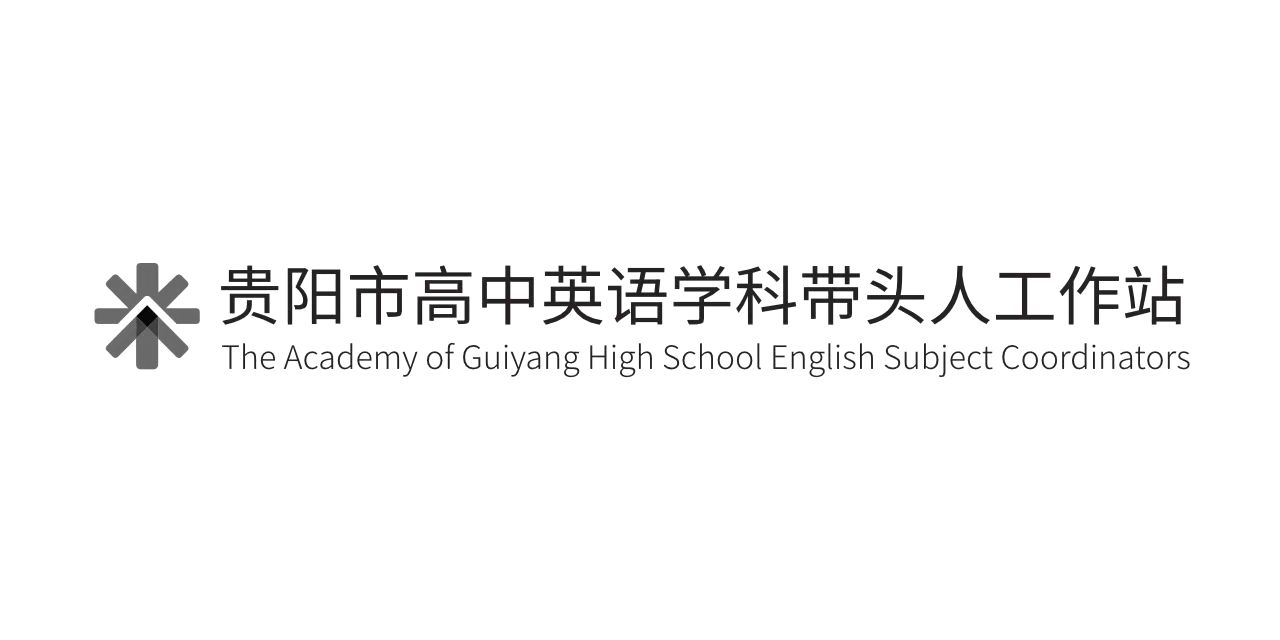 Now write/construct the story. It DOESN’T have to be exactly the same words BUT the meaning must be the same and it must be GOOD English! 1-2-4 in a groupMove around, read and revise
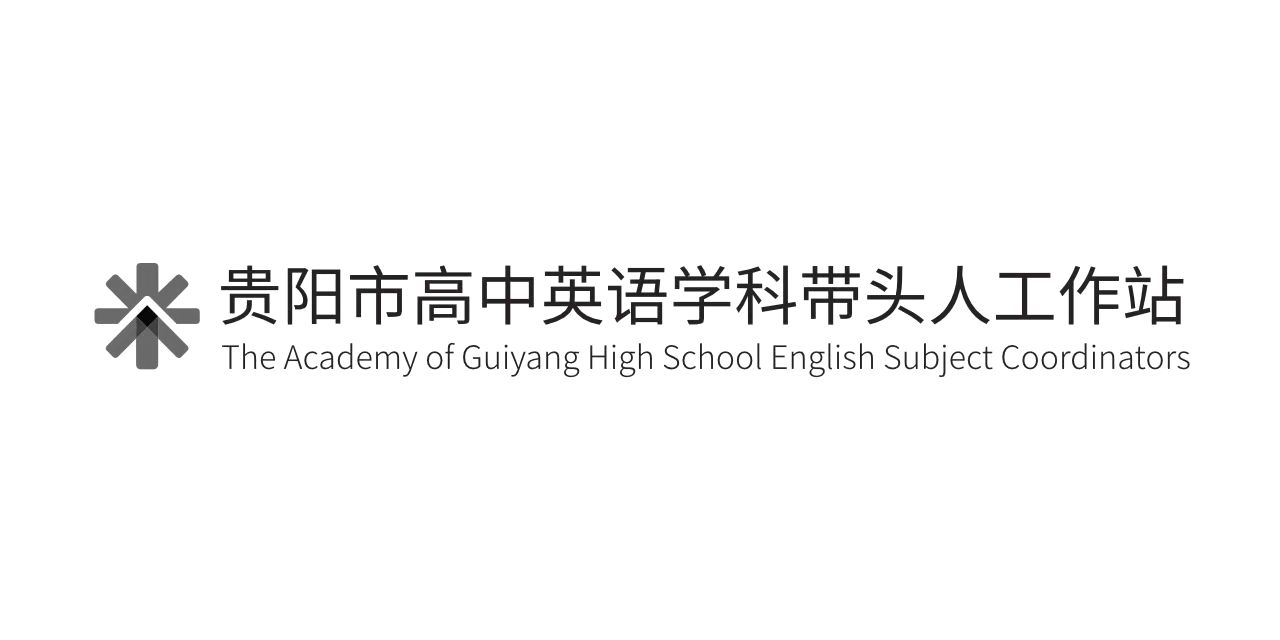 The story of Bedgelert
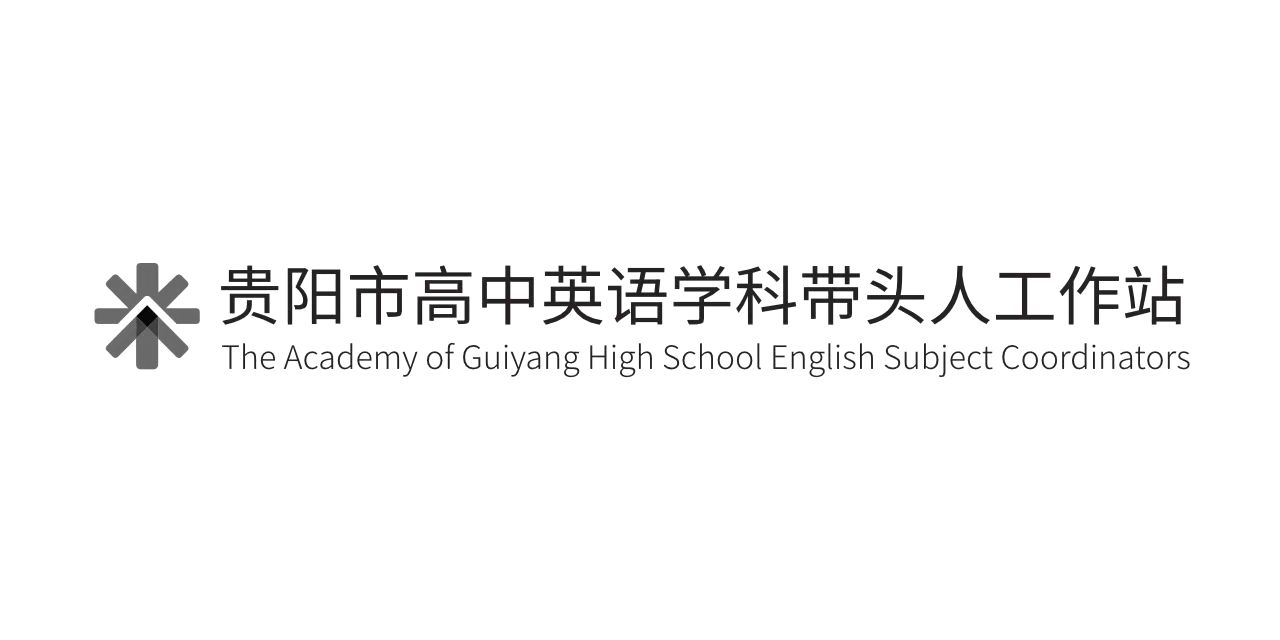 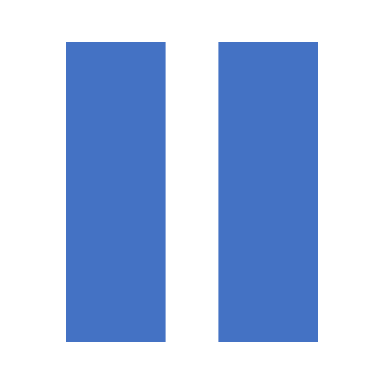 What is Dictogloss?
Pause here, and write your own understanding or definition of dictogloss? You may wish to also include its procedures.
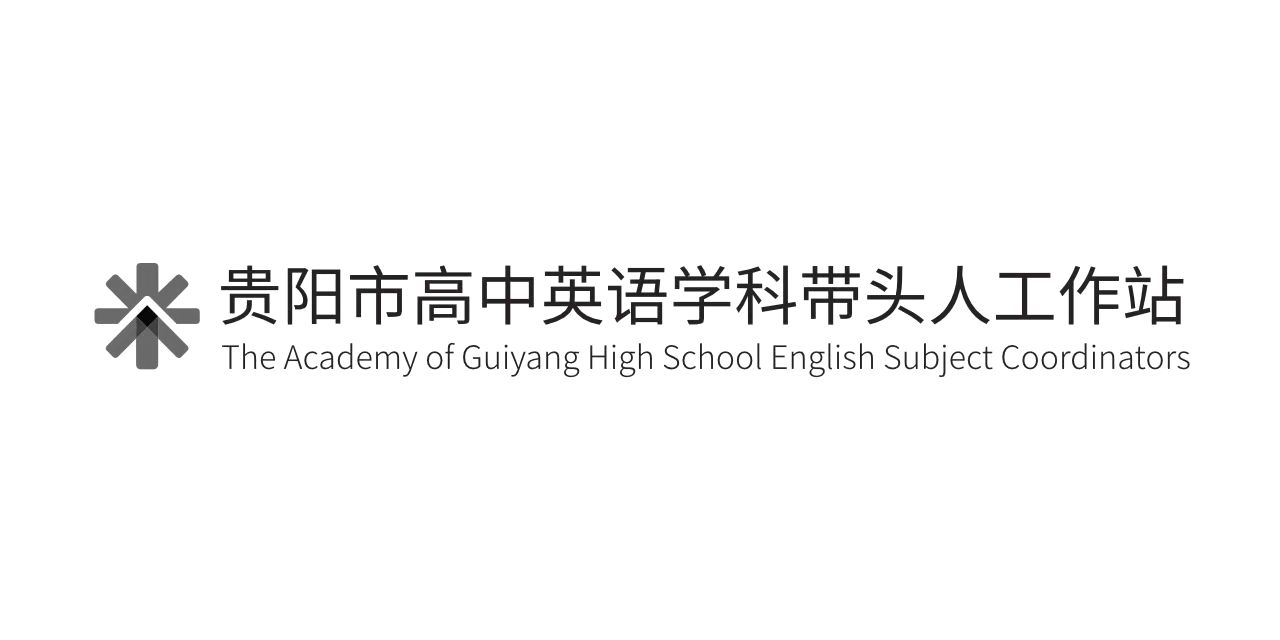 Dictogloss is a language teaching technique used to teach grammatical structures, in which students form small groups and summarise a target-language text. 

First, the teacher prepares a text that contains examples of the grammatical form to be studied.  The teacher reads the text to the students at normal speed while they take notes.  

Students then work in small groups to prepare a summary of their work using the correct grammatical structures, and finally each group presents their work to the rest of the class. Dictogloss activities encourage learners to focus on the form of their language while also being based in communication, and are used in task-based language teaching. 
                                                                                                         
From wiki
What is Dictogloss?
https://ealresources.bell-foundation.org.uk/information/great-idea-dictogloss
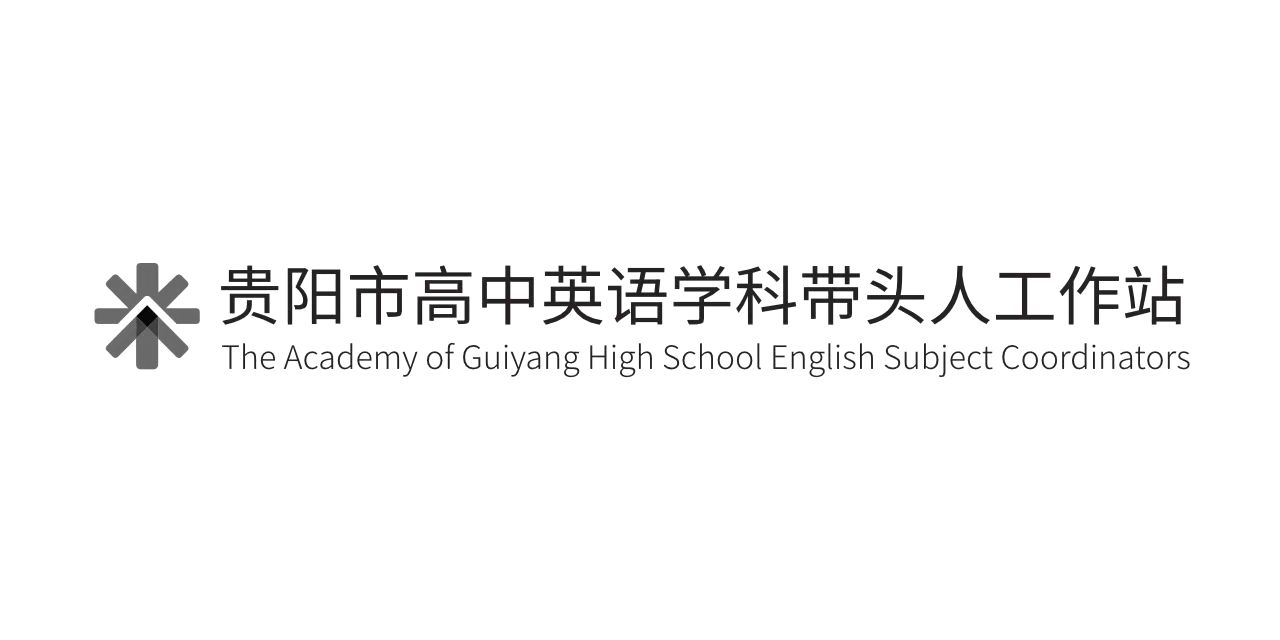 Reflect on you being a student in the activity and write down the pros of using this activity in a language class?
What’s good about it?
Benefits of using dictogloss activities
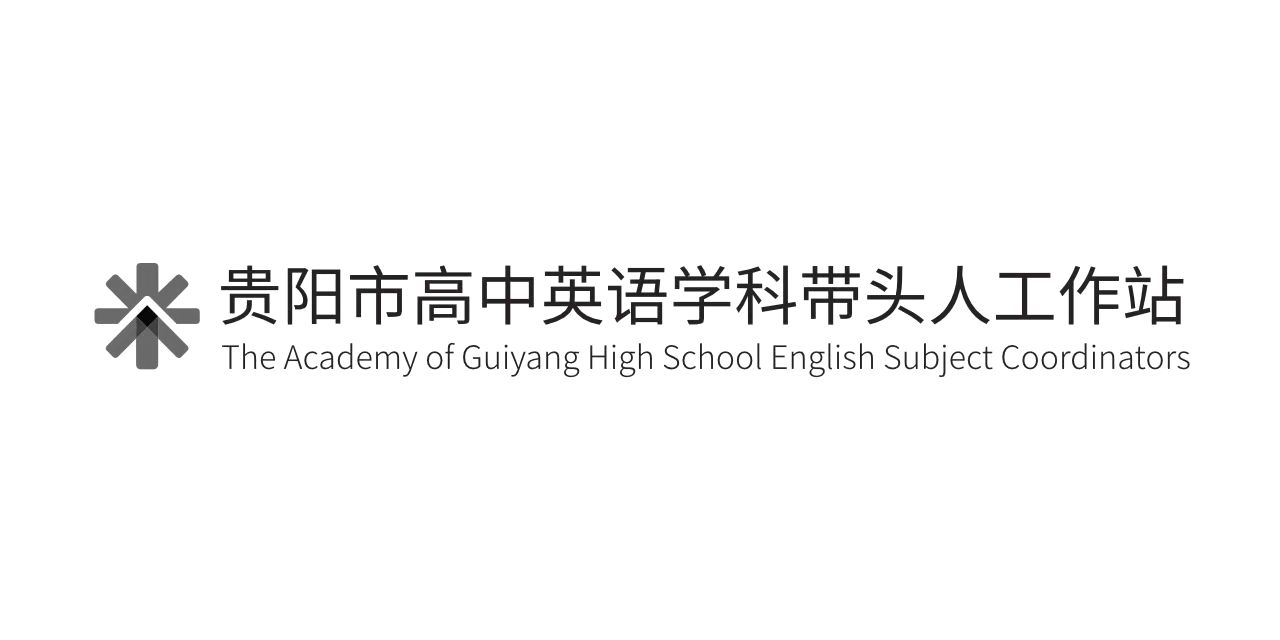 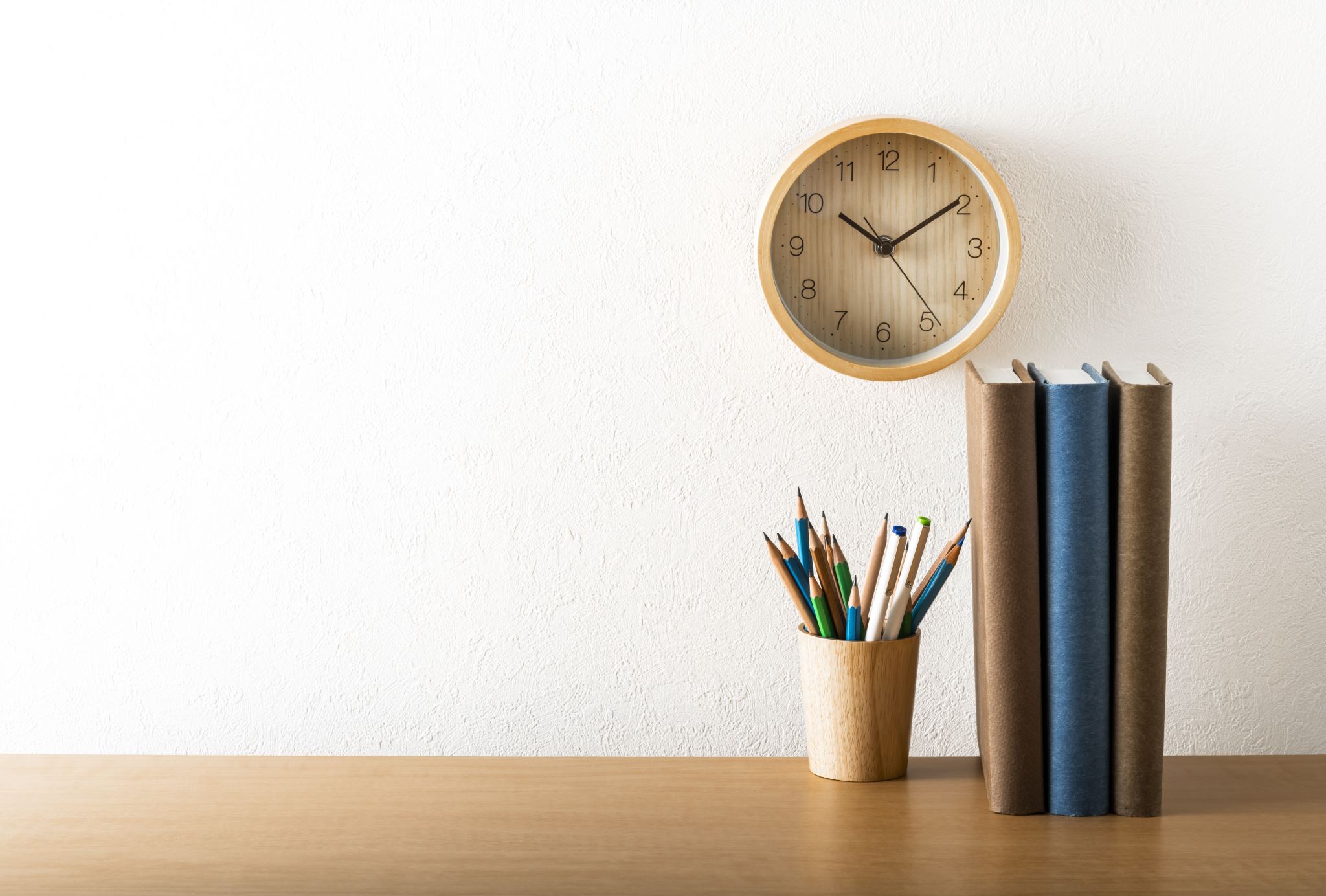 Time for a break  (10 mins)
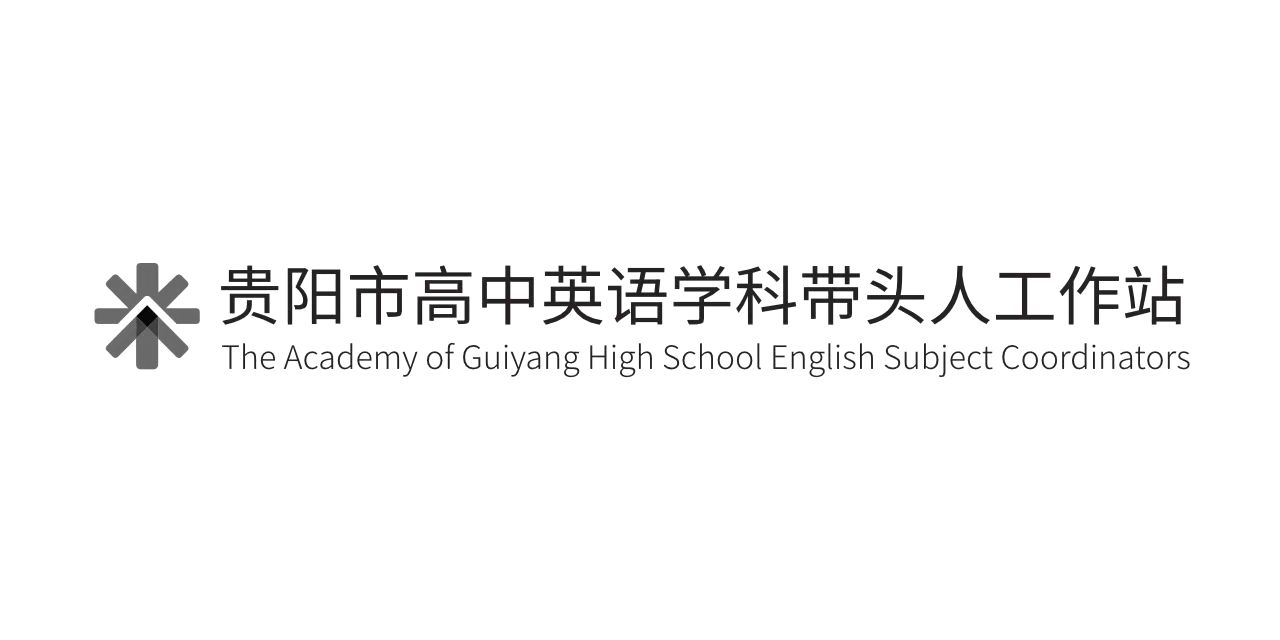 How can we use dictogloss with lower-level students for raising grammar-awareness or teaching grammar in context?Pause here and write down a few ideas. Differentiation (差异性教学)
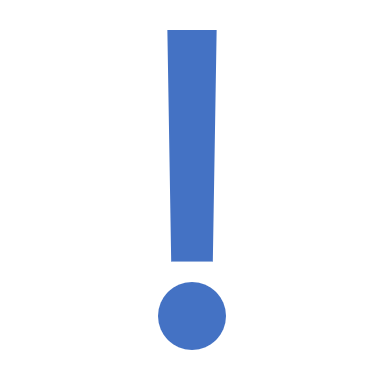 Look at the two activities          (Differentiation)
Which of these past tense verbs do you hear in the story? Tick them off the list

(from Jo Gakonga)

Use those words to write 4-5 short sentences that summarise the story
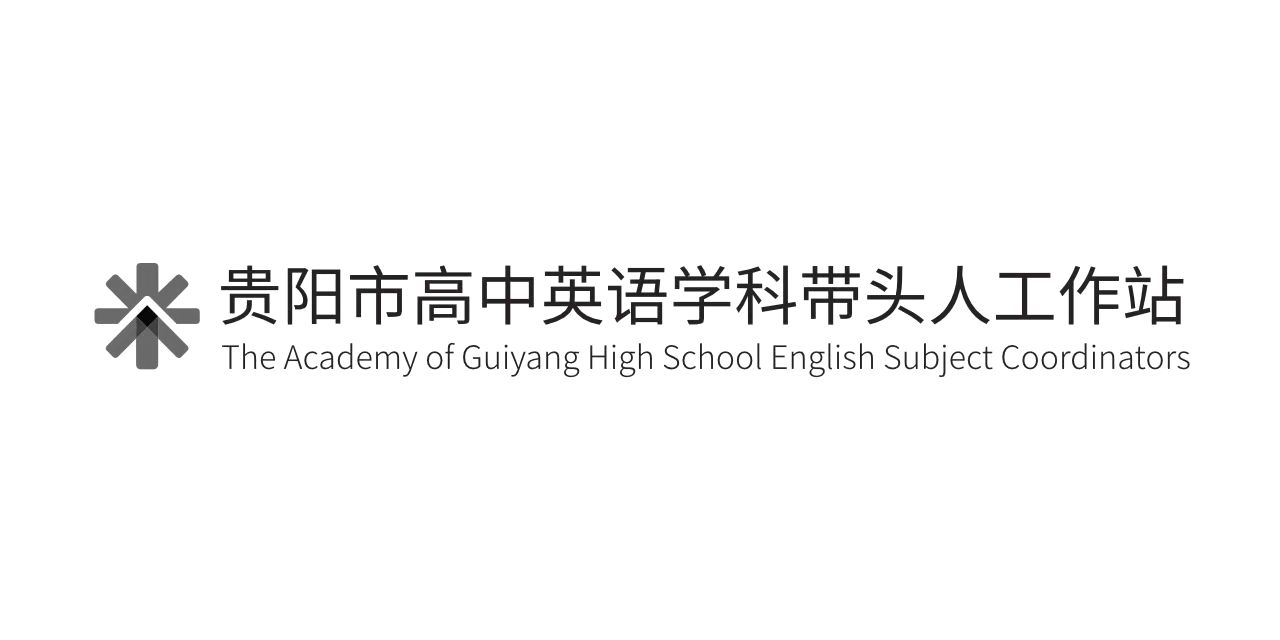 Extended tasks
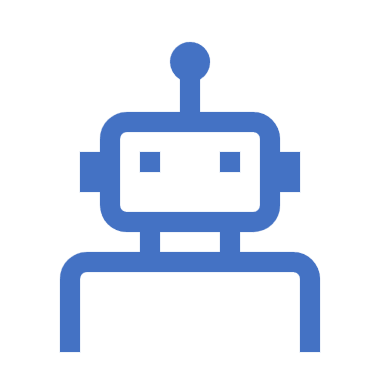 It’s human nature to love listening to/reading stories. Stories make us laugh, cry, think or even act, so they are great resources for some follow-up activities. 

Pause here, have a think about what follow-up tasks you can design to encourage students to do more in your class.
Extended task 1: interview the prince
Extended task 2: write a eulogy/news report
For upper-intermediate students, we can encourage them to write a eulogy (give a model, or outline of what makes a good eulogy) or write a news report (again, make sure you provide a model and give a clear structure to guide them to write a news report.
Extended task 3: recall the story or design a cloze
For pre- or intermediate students, we can encourage them (in pairs) to decide the 10-15 key words that they believe can best retell the story. 
Or give them the story and ask them to design a cloze activity (it can be a blank in every 3 or 5 words, it can be a cloze with words given to fill in etc.)
Reflection &Analysis
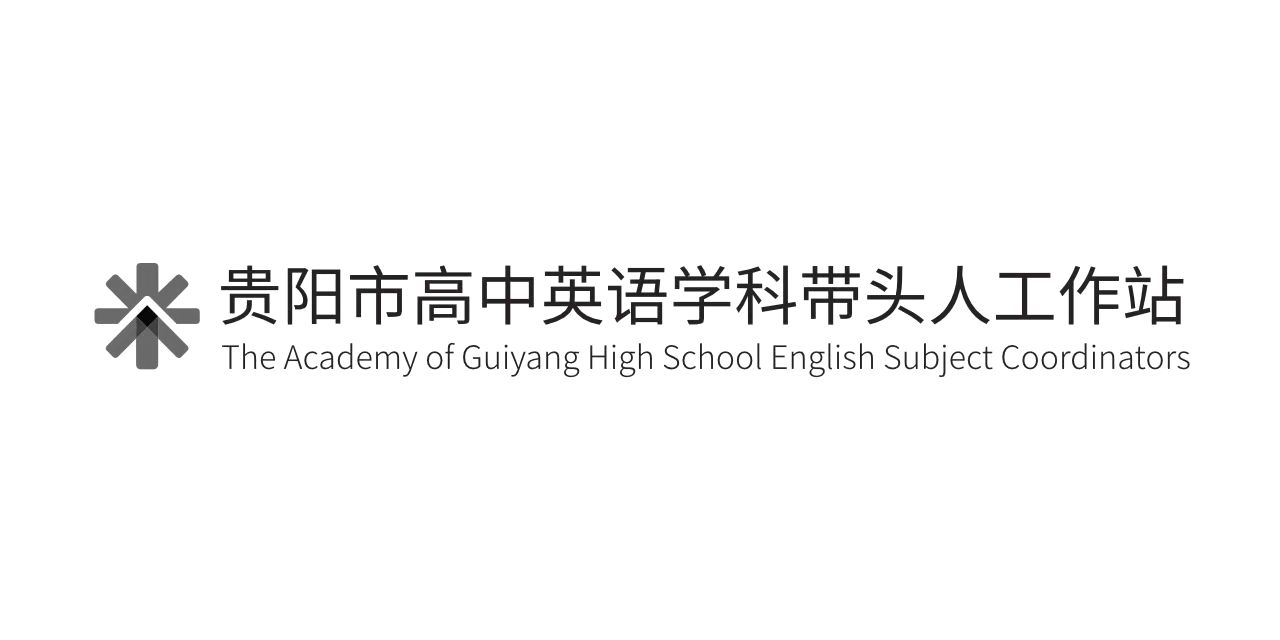 Post-session task
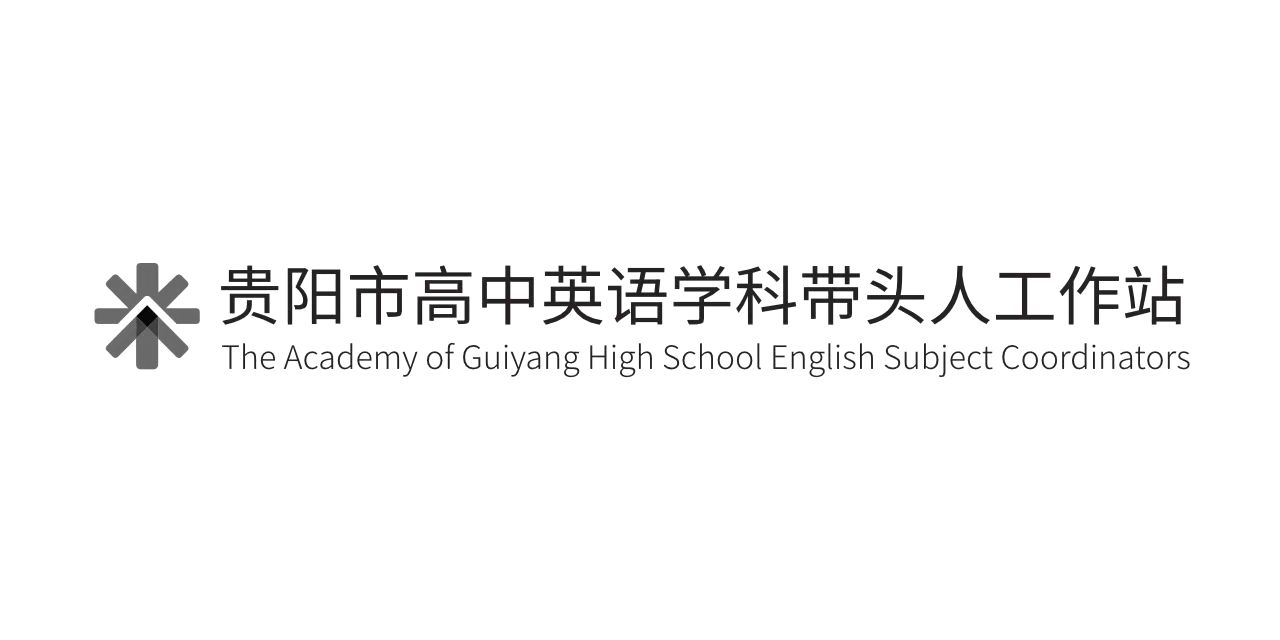 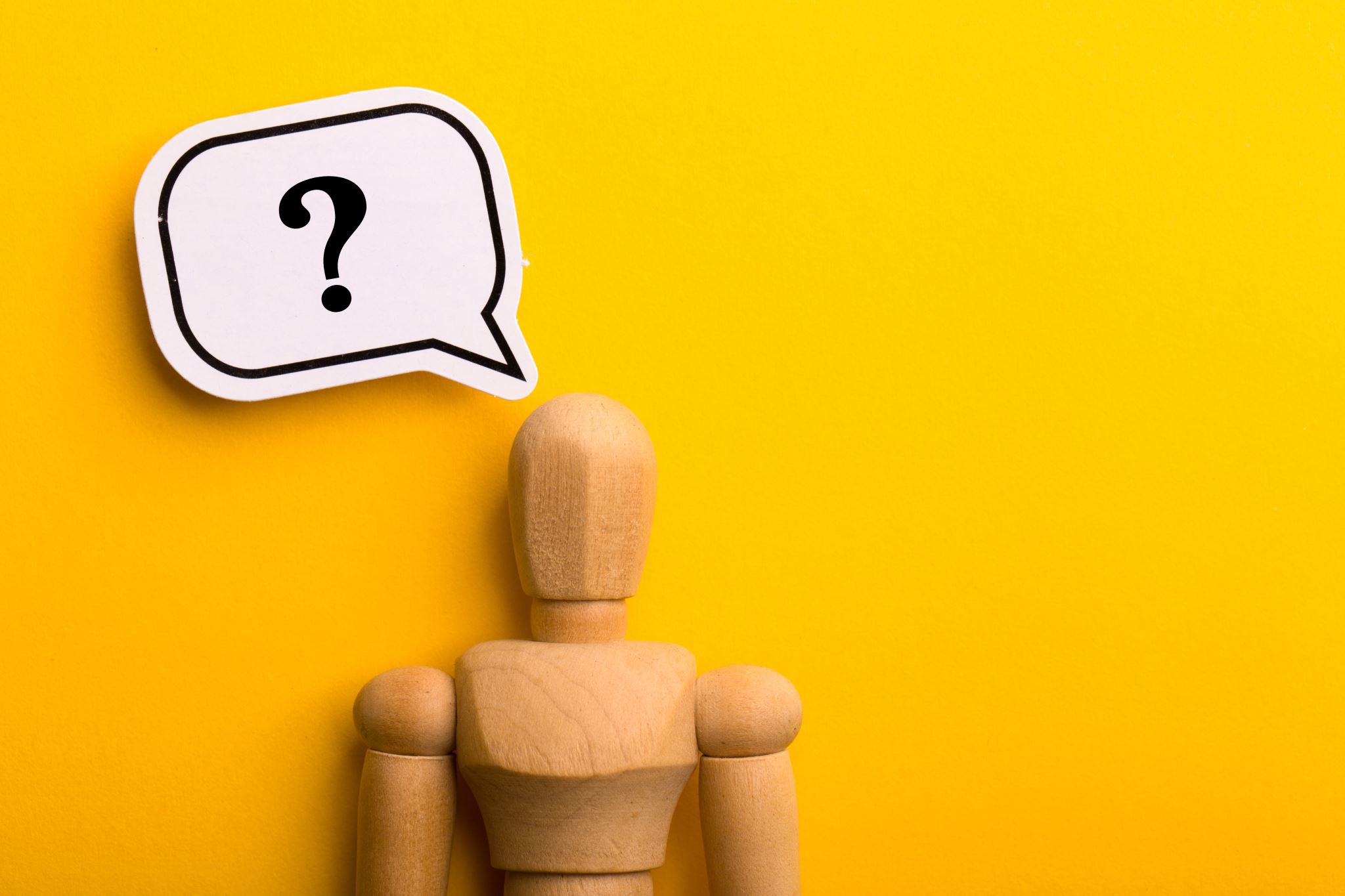 Questions?  

Thanks for watching  and see you in session 2. 

Looking forward to hearing your dictogloss ideas 

I will be sharing mine with you too!
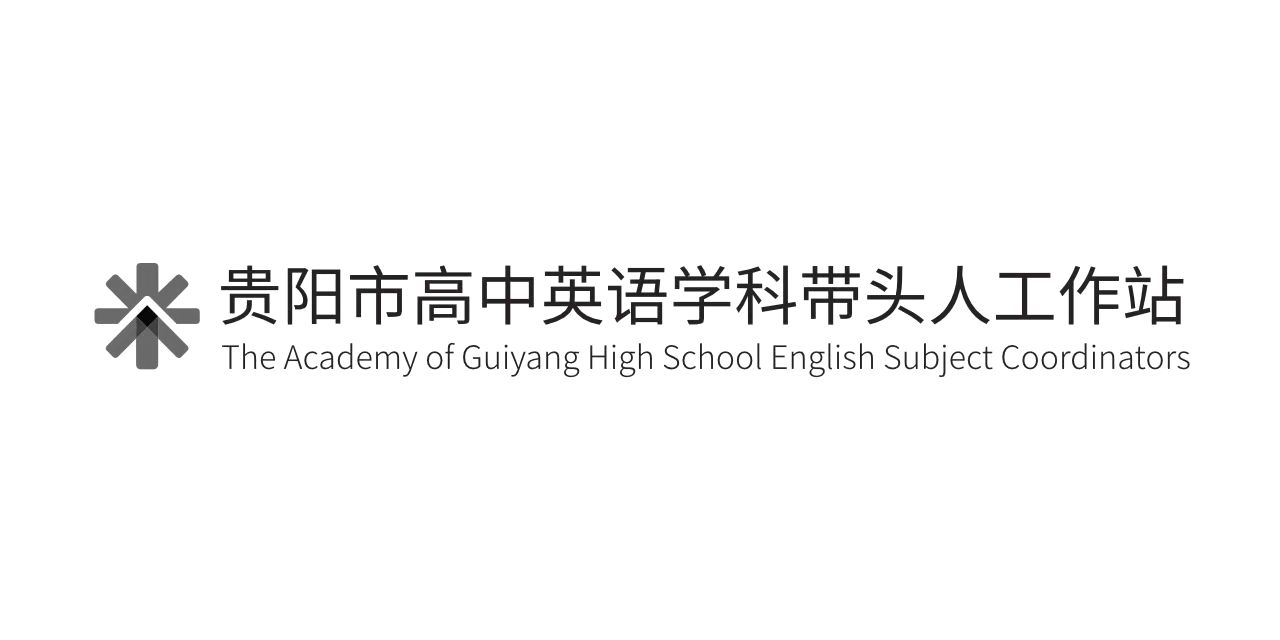 Acknowledgment
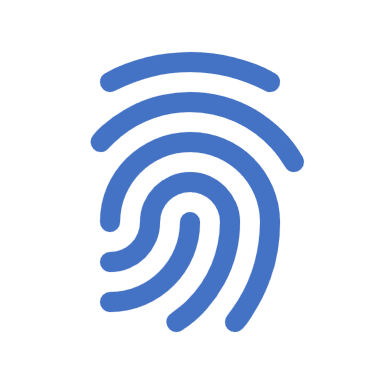 Jo Gakonga  TESOL lecturer at Warwick University